El revés de la trama (GD-D-00246)
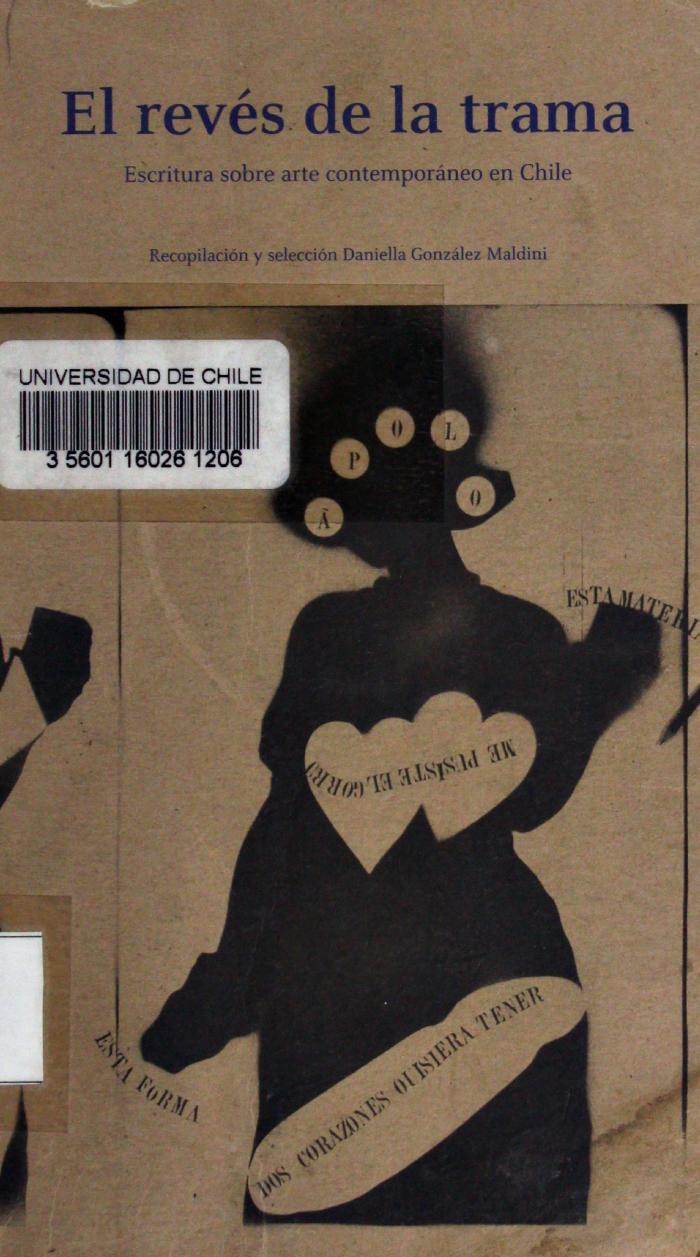 Escritos sobre arte (GD-D-00224)
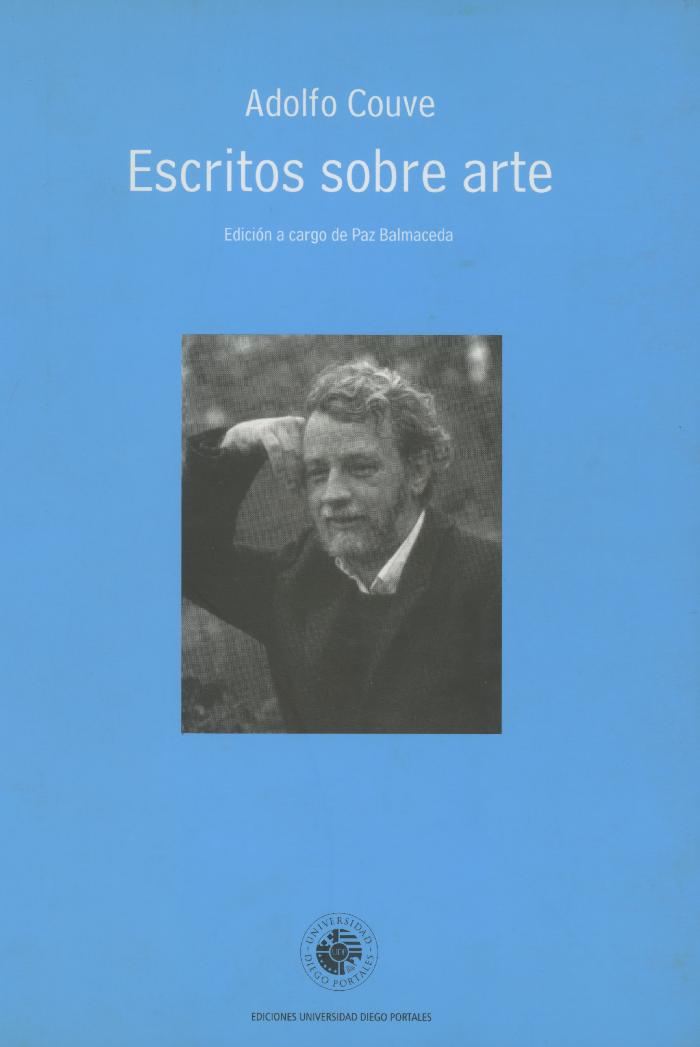